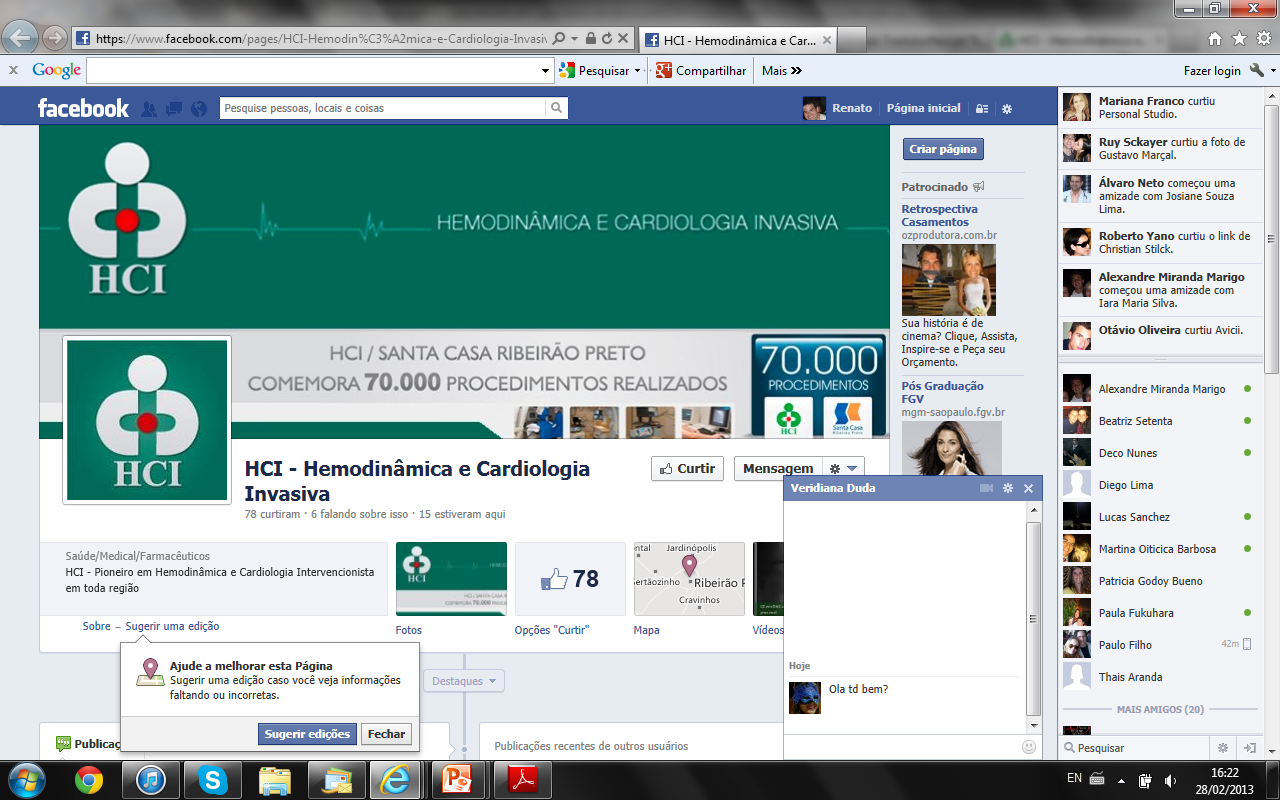 Protocolo angiográfico para estudo pós operatório de derivação de Glenn
Renato Sanchez Antonio
Procedimentos pailiativos e definitivos
Cardiopatias Congênitas Cianogênicas:
Hipofluxo pulmonar > derivação sistêmica pulmonar, tipo Blalock-Taussig (B-T)
Hiperfluxo pulmonar > operações tipo cerclagem do tronco pulmonar (CTP) para evitar a evolução para hipertensão pulmonar (> 20 mmHg) com o aumento da resistência vascular pulmonar (> 3 u Wood)
Fluxo pulmonar normal  > operação de derivação cavopulmonar bidirecional (DCPB)
Tipos cirurgias
Operação de Blalock-Taussig (sangue da artéria subclávia é redirecionado para a artéria pulmonar): para tratamento paliativo de cardiopatias congênitas com hipofluxo pulmonar
Operação de Blalock-Taussig
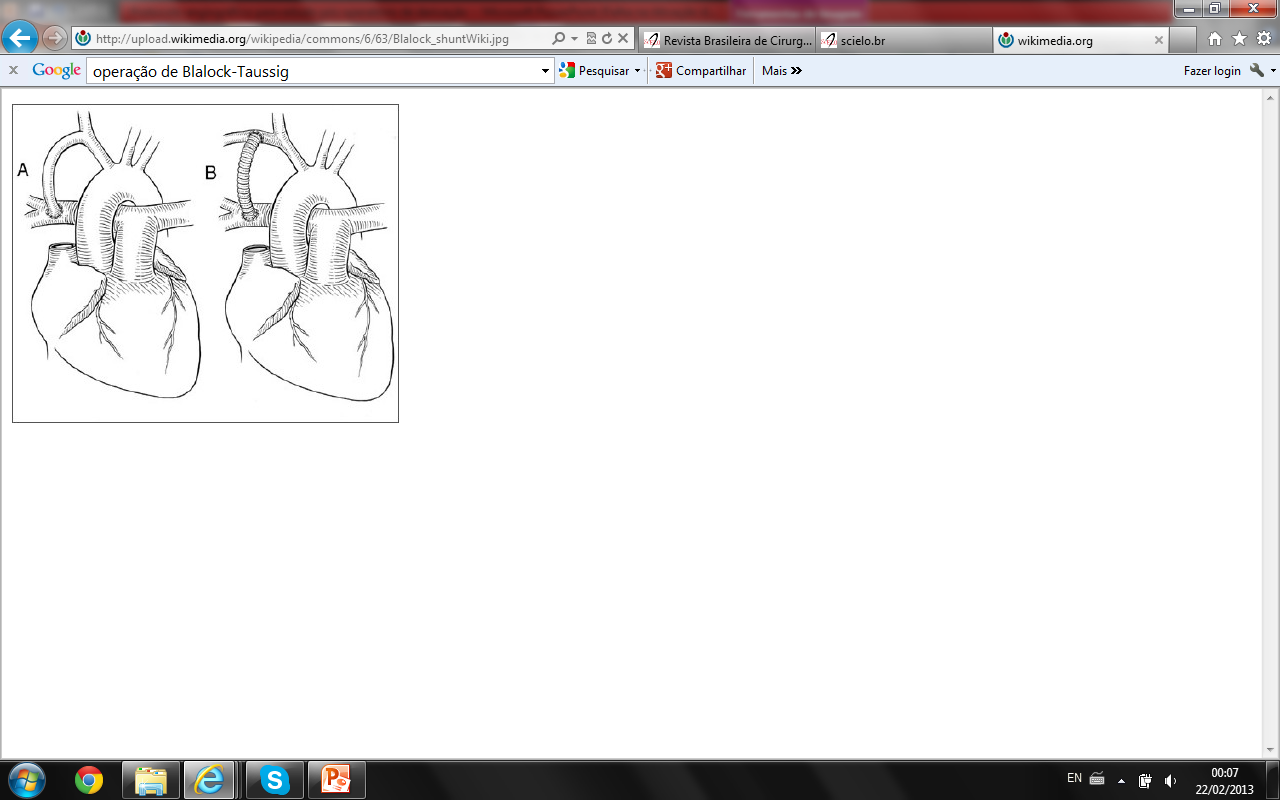 Operação de Fontan
Derivação cavopulmonar total, com direcionamento do fluxo da veia cava inferior para o pulmão
Objetivo da cirurgia de Fontan é garantir o fluxo venoso sistêmico para os pulmões independente do coração direito







Heterotaxia: caracterizada pela não-compactação do miocárdio ventricular, bradicardia, estenose da valva pulmonar e defeito secundário no septo atrial
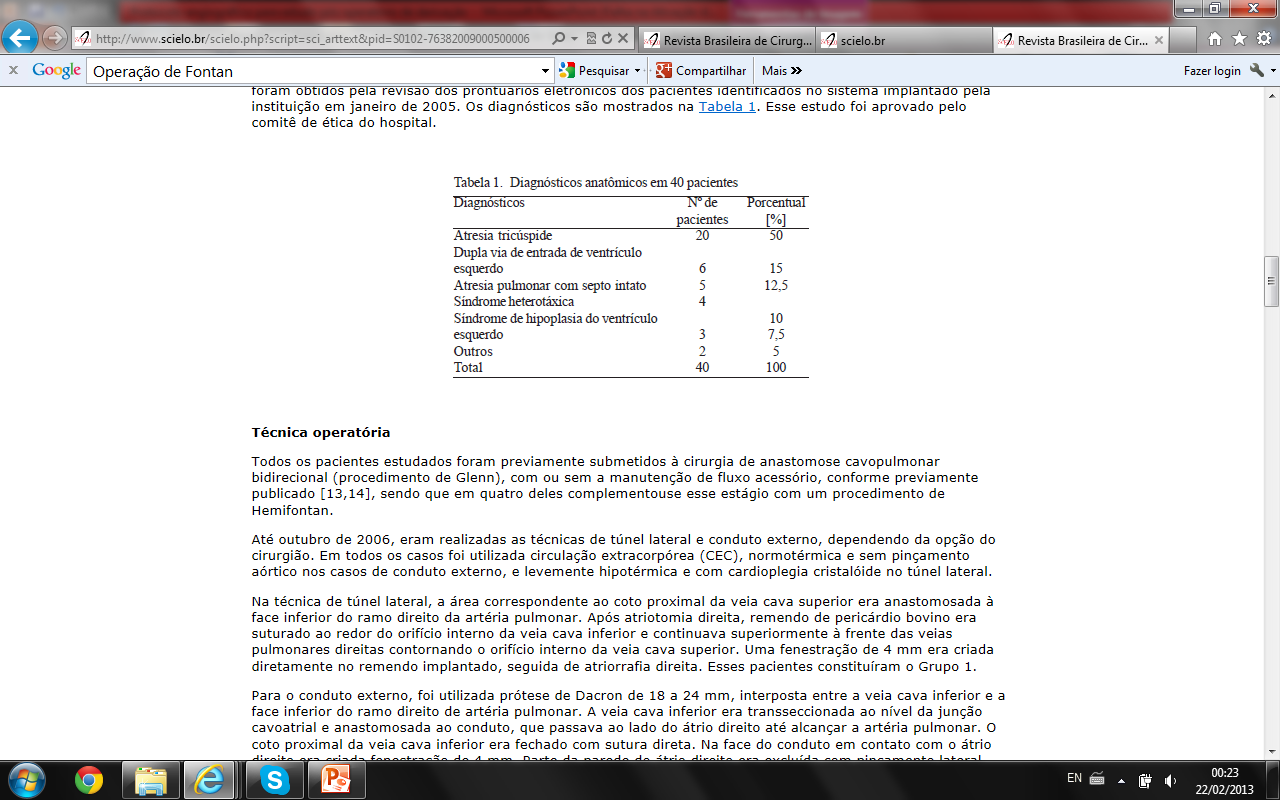 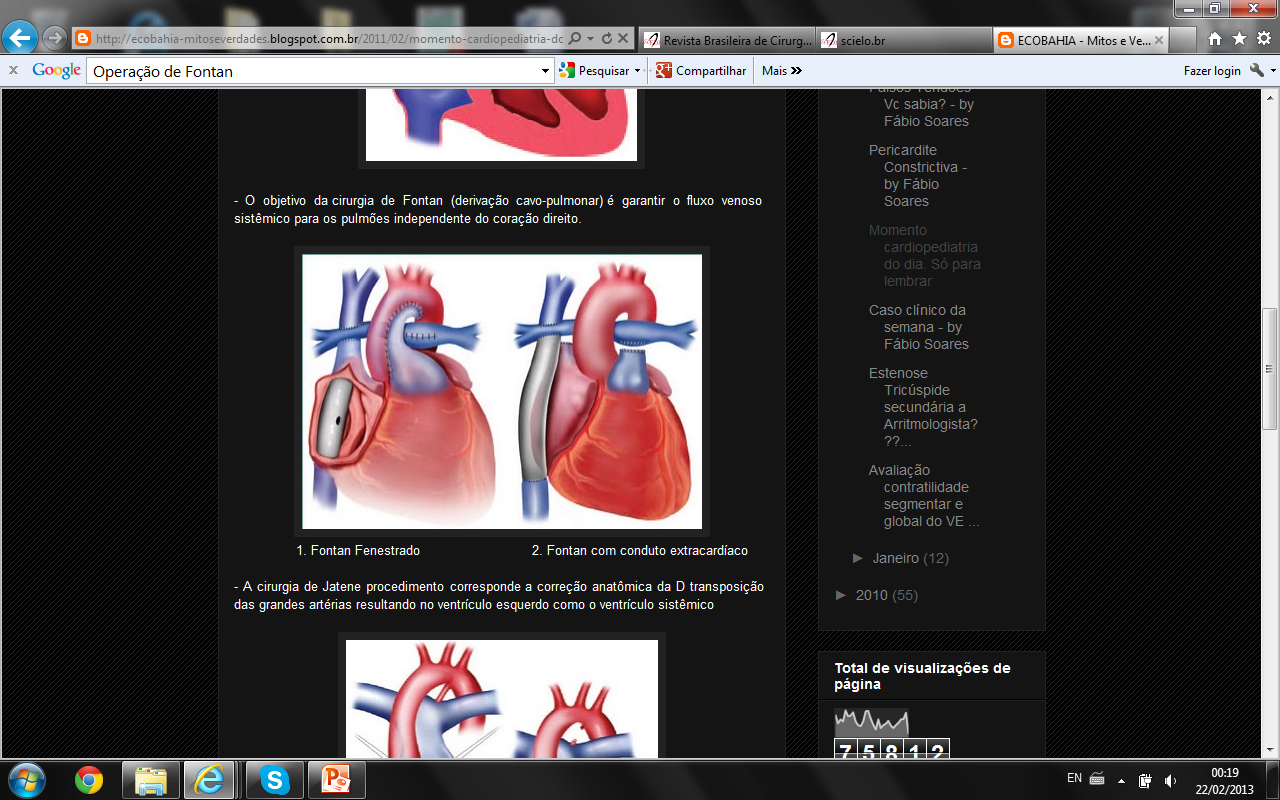 Operação de Glenn bidirecional
Anastomose cavo-pulmonar (ACP) pela técnica  de GLENN (direta término-terminal VCS-APD),foi pela primeira vez utilizada clinicamente em 1958, em um menino de 7 anos de idade portador de ventrículo único com estenose pulmonar
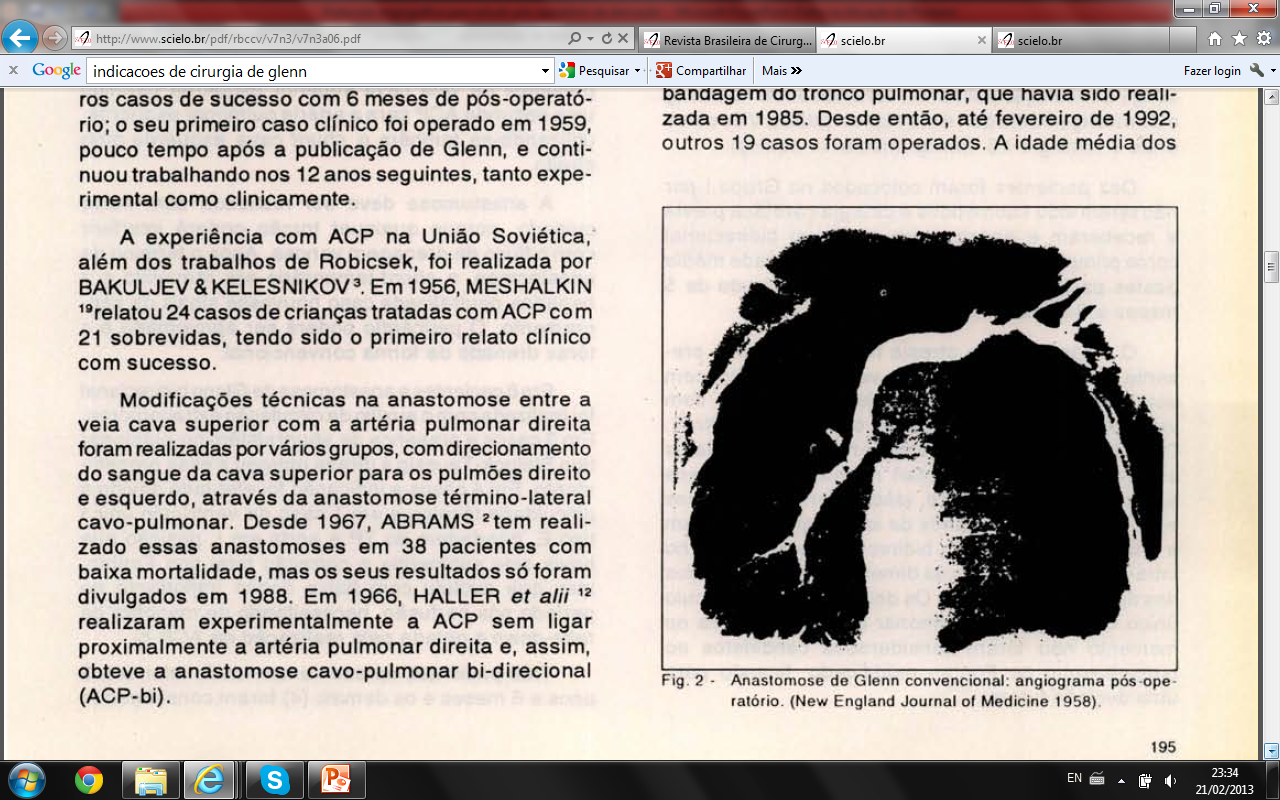 Introdução
Em 1966, HALLER et alii realizaram experimentalmente a ACP sem ligar proximalmente a artéria pulmonar direita e, assim, obteve a anastomose cavo-pulmonar bi-direcional (ACP-bi)
Em 1984, KAWASHIMA et alii, utilizaram a ACP-bi de forma paliativa com sucesso e DE LEVAL et alii demonstraram as possíveis vantagens da ACP total, associando à anastomose de Glenn bi-direcional a tunelização da cava inferior para a cava superior, anastomosando-a na borda inferior da artéria pulmonar direita
Cardiopatias Congênitas Cianogênicas
Atresia tricúspide
Ventrículo único com estenose ou bandagem do tronco pulmonar
Dupla via de saída do ventrículo direito com ventrículo superior e inferior, comunicação interventricular e hipoplasia da valva mitral
Indicações
Pacientes portadores de cardiopatias congênitas com fisiologia univentricular na tentativa de se estabelecer um fluxo pulmonar contínuo e adequado às necessidades metabólicas do organismo
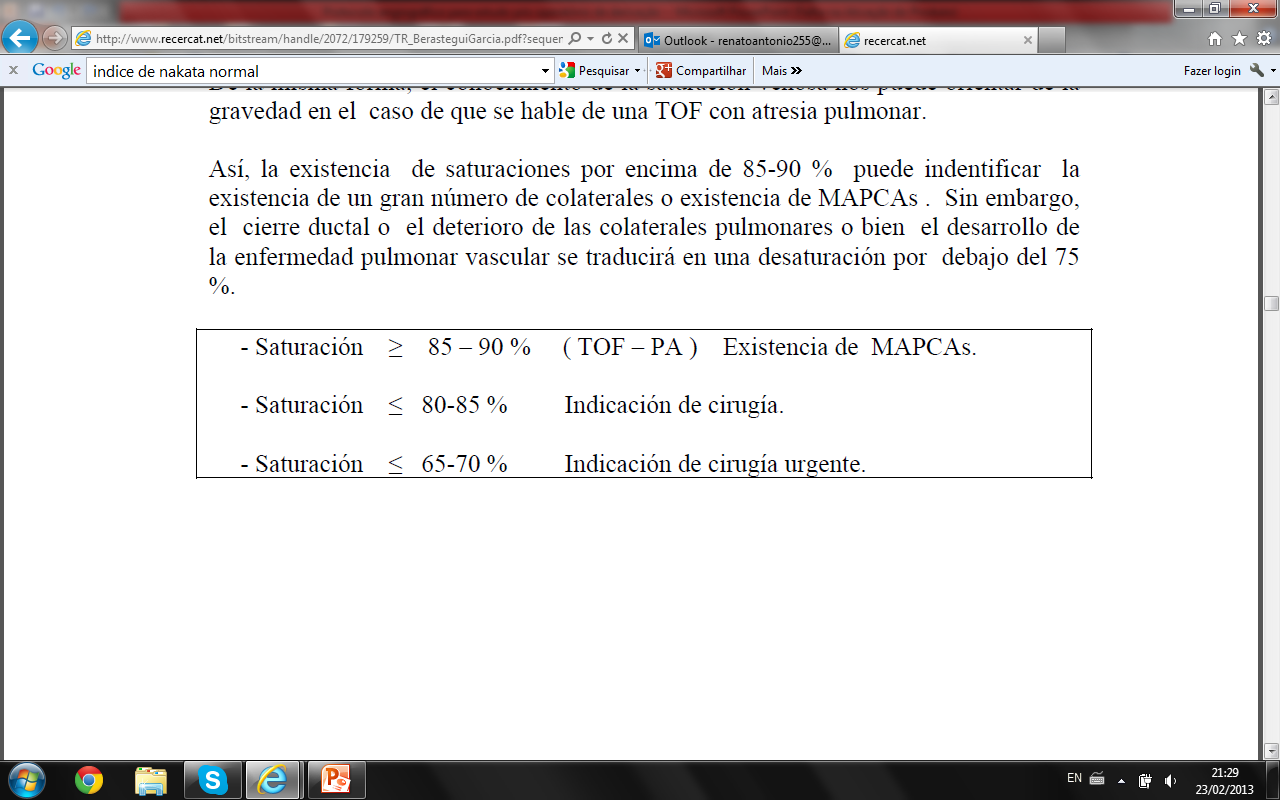 Exames
Estudo ecocardiográfico e estudo hemodinâmico para análise da pressão diastólica final do ventrículo esquerdo, de pressões em tronco e artérias pulmonares
Estudo contrastado para avaliação da anatomia da circulação extra e intraparanquimatosa pulmonar
Vantagens da anastomose de Glenn
Reduz o trabalho para o ventrículo sistêmico,
Reduz o fluxo venoso para o átrio direito,
Shunt sangüíneo venoso em relação à mistura artério-venosa
Ausência da doença obstrutiva vascular pulmonar
Intercorrências na aplicabilidade desta técnica
1 - Dificuldade na reconstrução da artéria pulmonar (AP) em uma operação subseqüente
2 - Desenvolvimento de circulação venosa colateral (CVC) entre VCS e veia cava inferior (VCI)
3 - Anormalidades de perfusão pulmonar em determinadas áreas
4 - Resultados desfavoráveis em crianças menores
5 - Aparecimento de fístulas arteriovenosas pulmonares (FAVP)
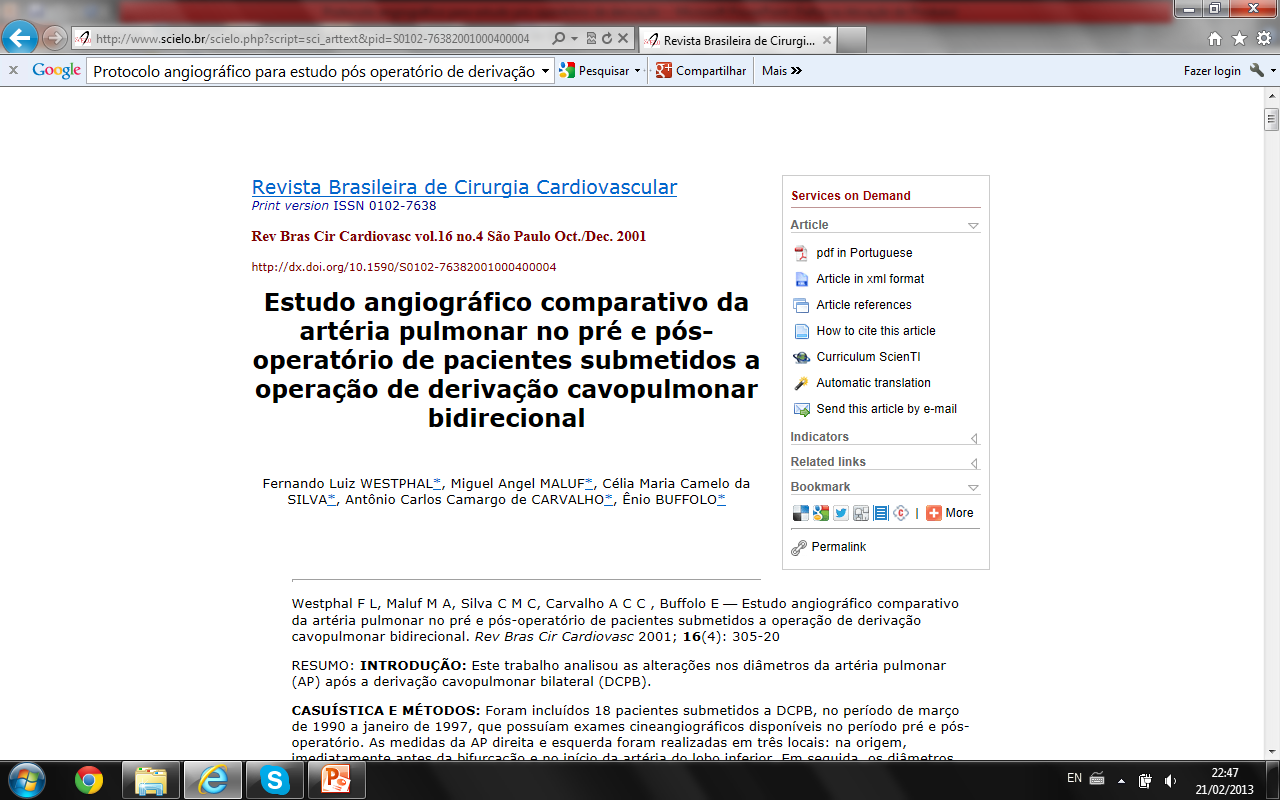 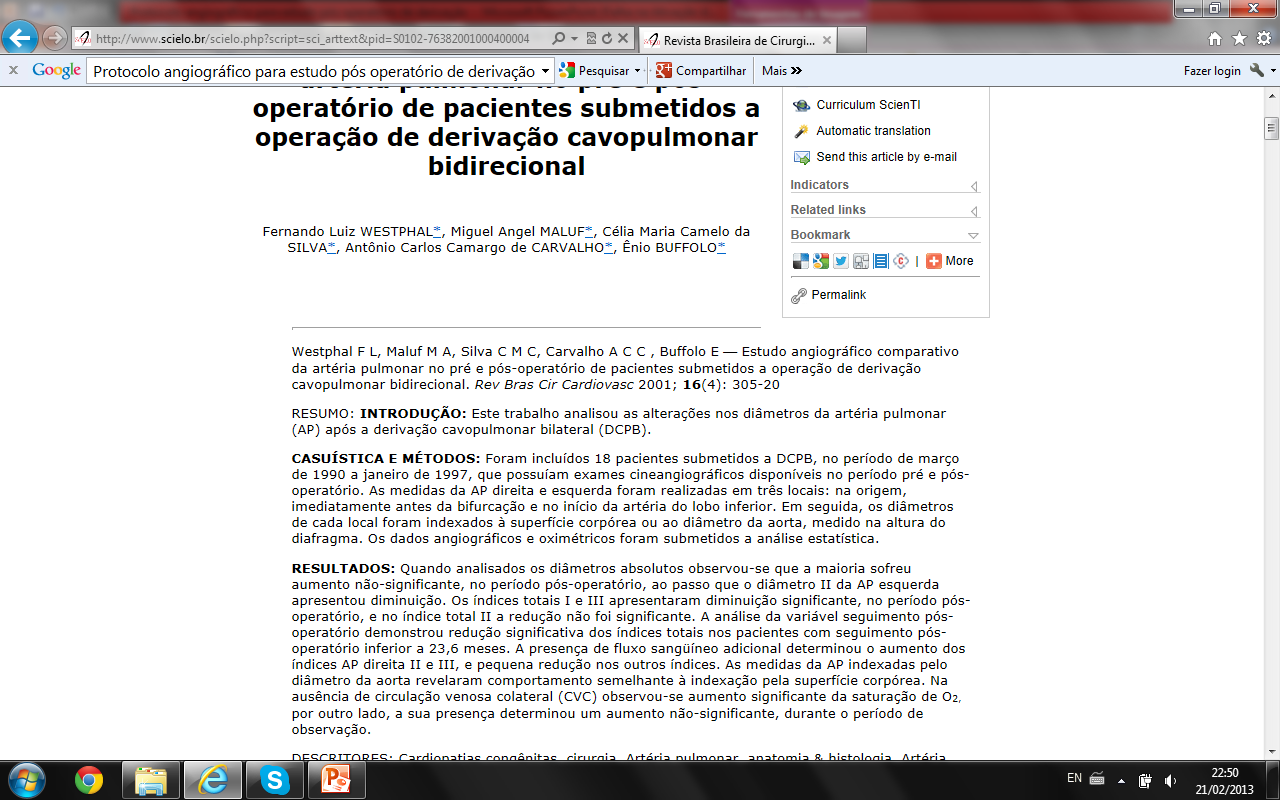 Introdução
Em função da APD ser habitualmente utilizada para efetuar a DCPB é comum que ocorram distorções desta no período pós-operatório, podendo determinar comprometimento da medida do diâmetro neste local
REDDY et al observaram que o ramo arterial do lobo inferior do pulmão não sofre alterações decorrentes da anastomose cavopulmonar, sendo uma medida mais fidedigna para determinação do desenvolvimento da AP após esta operação
Função da Angiografia
Comparar os diâmetros e respectivos índices totais e parciais das artérias pulmonares no pré e pós-operatório de pacientes submetidos a derivação cavopulmonar bidirecional
Avaliar o desenvolvimento da artéria pulmonar após a derivação cavopulmonar bidirecional
Observar as características da circulação pulmonar após a DCPB
Pacientes incluídos no estudo obedeciam aos seguintes critérios
Portadores de cardiopatia congênita cianogênica, sem possibilidade de correção biventricular submetidos a DCPB ou DCPBB (APE)
Condições clínicas para serem submetidos ao estudo cineangiográfico
Todos os pacientes deveriam ter estudo cineangiográfico pré-operatório
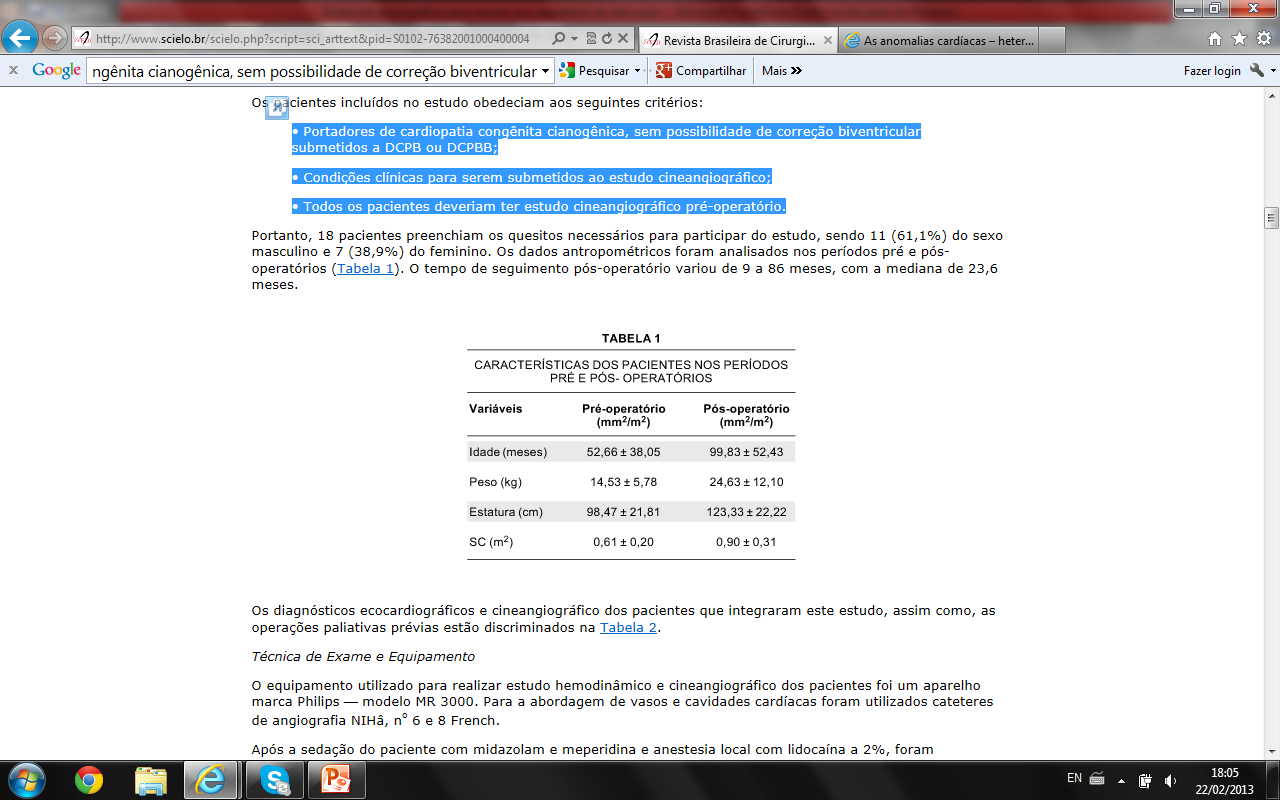 Técnica de Exame e Equipamento
Philips modelo MR 3000
Abordagem de vasos e cavidades cardíacas com cateteres de angiografia NIH, no 6 e 8 French
Sedação com midazolam
Anestesia local com lidocaína a 2%
Punção da veia jugular interna e artéria femoral
Inserção do introdutor cujo tamanho variou de 6 a 8 F na veia e de 5 a 6 F na artéria
Técnica
Pelo introdutor venoso se avança cateter angiográfico através da VCS para ambos os ramos da AP
Registros pressóricos e coletas de amostras de sangue para oximetria
Angiografia da VCS na projeção póstero-anterior com angulação cranial de 40º
Pelo introdutor arterial avanço, retrógado, do cateter "pig-tail" até a aorta descendente e realização de  registro pressórico e coleta de amostra de sangue para oximetria
A seguir, realizava-se aortografia em posição póstero-anterior para visibilização das artérias colaterais
Técnica
Realização de medidas do diâmetro em três locais das APs que são abaixo discriminados : 
• Diâmetro I - medida do diâmetro imediatamente após a origem dos ramos pulmonares principais; 
• Diâmetro II - medida exatamente no ponto que antecede a origem do primeiro ramo para os lobos superiores  (área pré-bifurcação); 
• Diâmetro III - realizada a medida do diâmetro dos ramos da AP para os lobos inferiores, justamente na sua origem
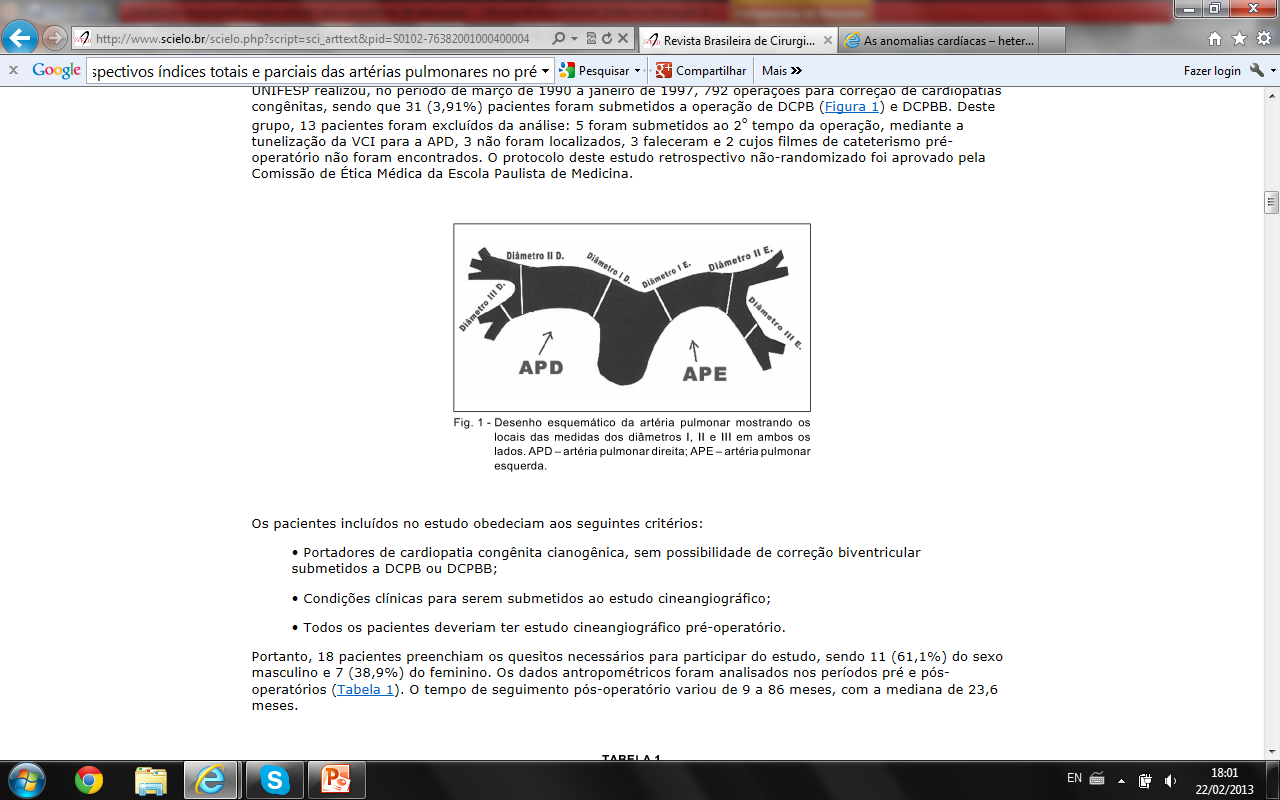 Índices parcial e total por NAKATA et al
Através do diâmetro da AP foram calculadas as áreas correspondentes (p.r2)








< 200 -250 = risco para cirurgia
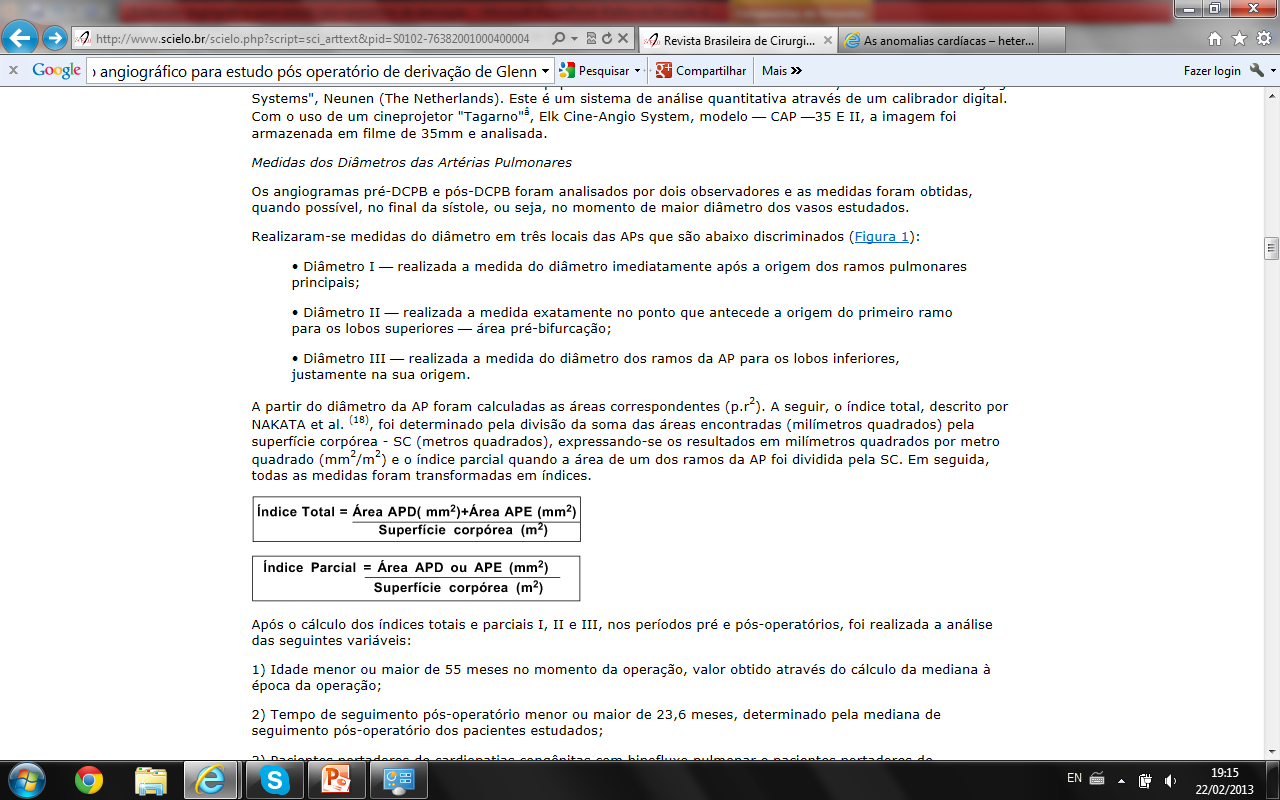 Após o cálculo dos índices totais e parciais I, II e III, nos períodos pré e pós-operatórios, foi realizada a análise das seguintes variáveis
1) Idade menor ou maior de 55 meses no momento da operação, valor obtido através do cálculo da mediana à época da operação
2) Tempo de seguimento pós-operatório menor ou maior de 23,6 meses, determinado pela mediana de seguimento pós-operatório dos pacientes estudados
3) Pacientes portadores de cardiopatias congênitas com hipofluxo pulmonar e pacientes portadores de cardiopatias congênitas com hiperfluxo ou normofluxo pulmonar
4) Pacientes com e sem estenose da AP 
5) Pacientes com e sem fluxo pulmonar anterógrado após correção operatória
índice de MCGOON
Normal > 2,5
< 1,8 = risco complicações
< 1,2 = risco morte >> deve reverter operação
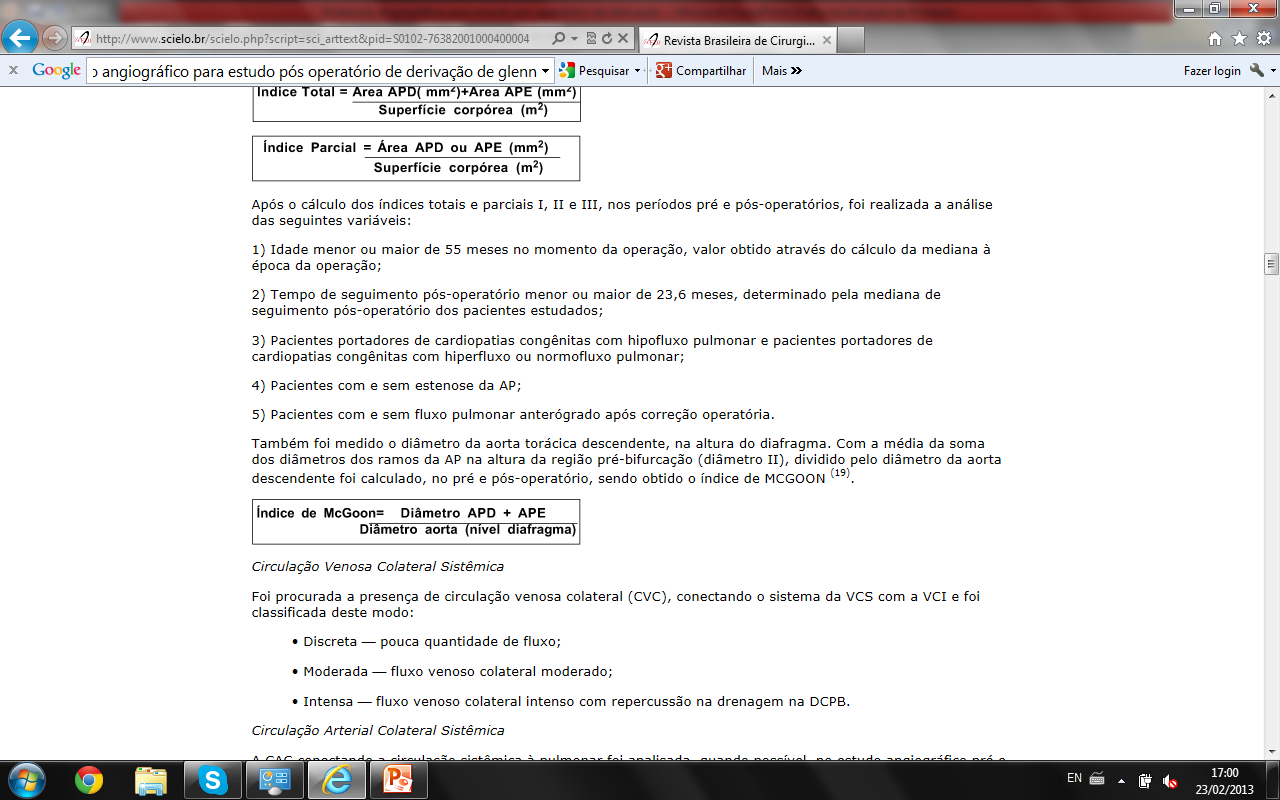 Resultados
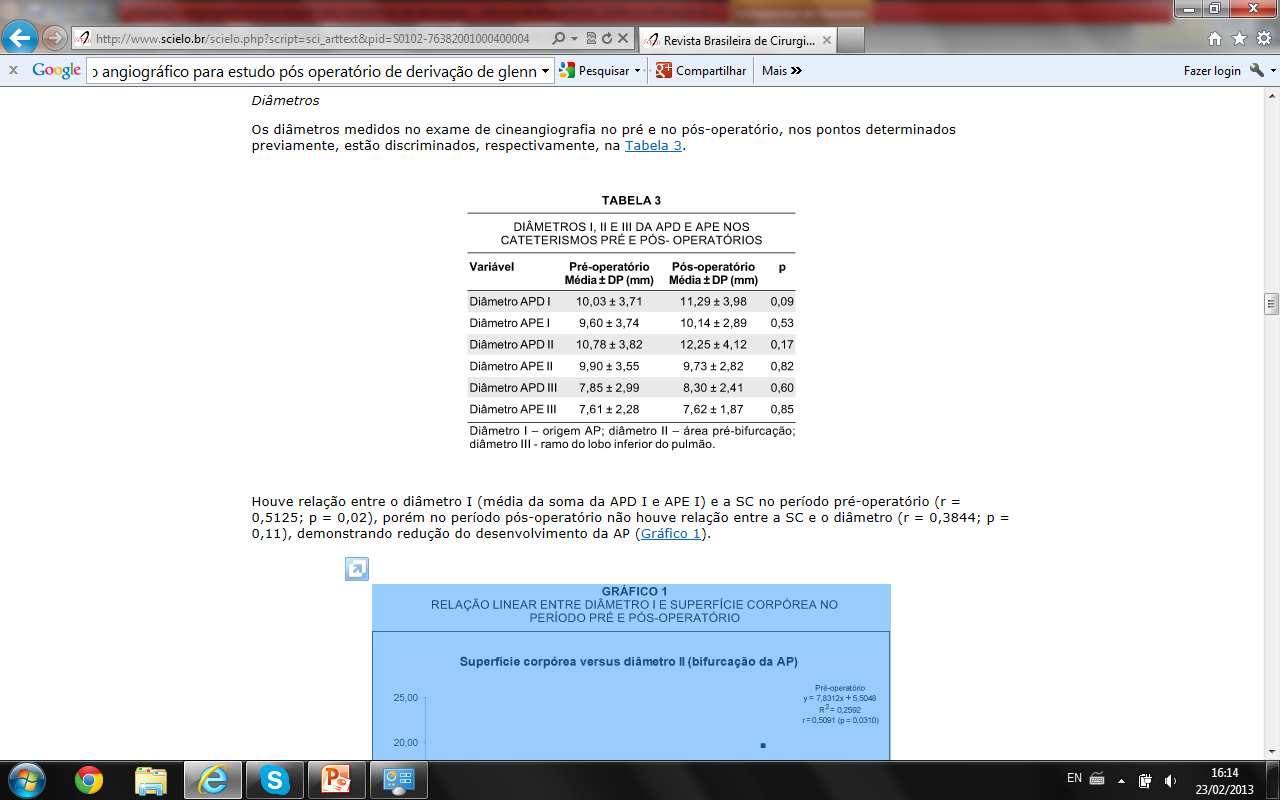 Diâmetros AP aumentaram porém sem  correlação com SC (hipodesenvolvimento) no pós op
Houve relação entre os diâmetros (média da soma da APD  e APE ) e a SC no período pré-operatório (r = 0,5125; p = 0,02), porém no período pós-operatório não houve relação entre a SC e o diâmetro (r = 0,3844; p = 0,11), demonstrando redução do desenvolvimento da AP
Índices diminuíram
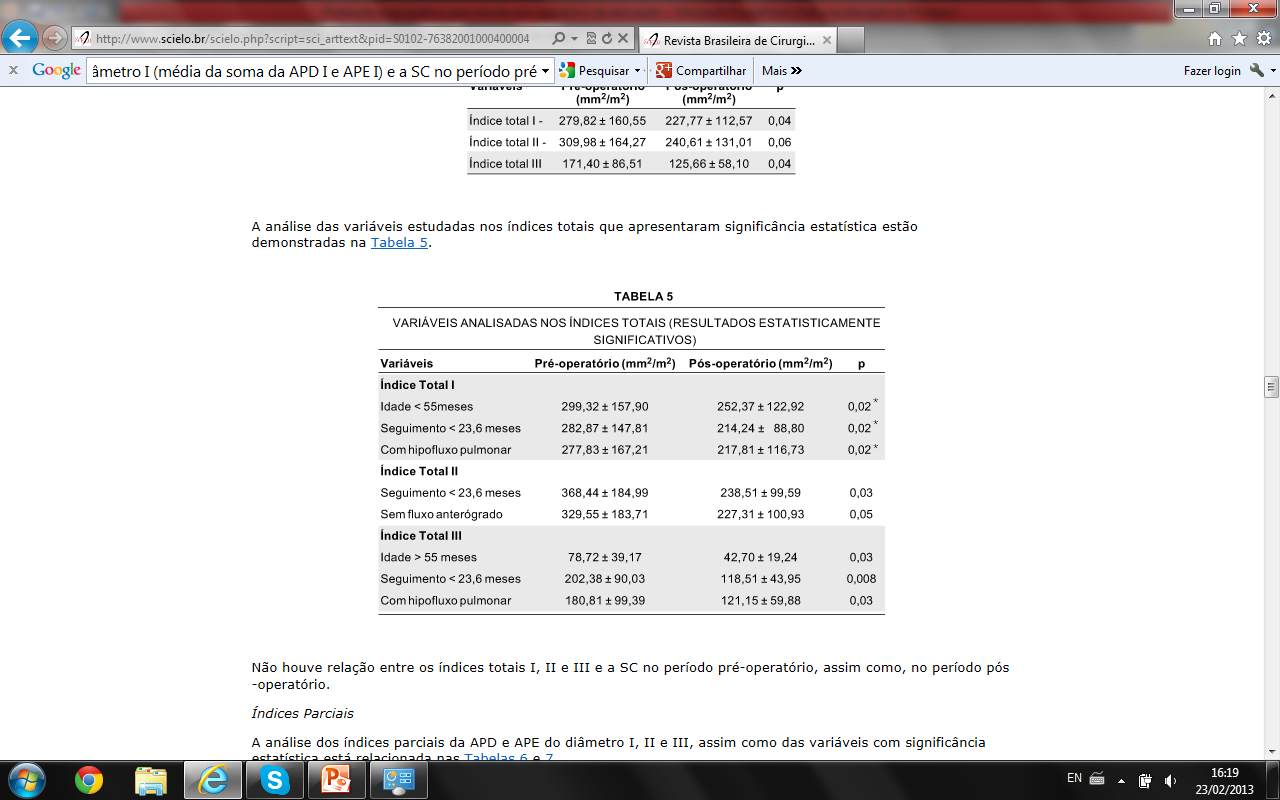 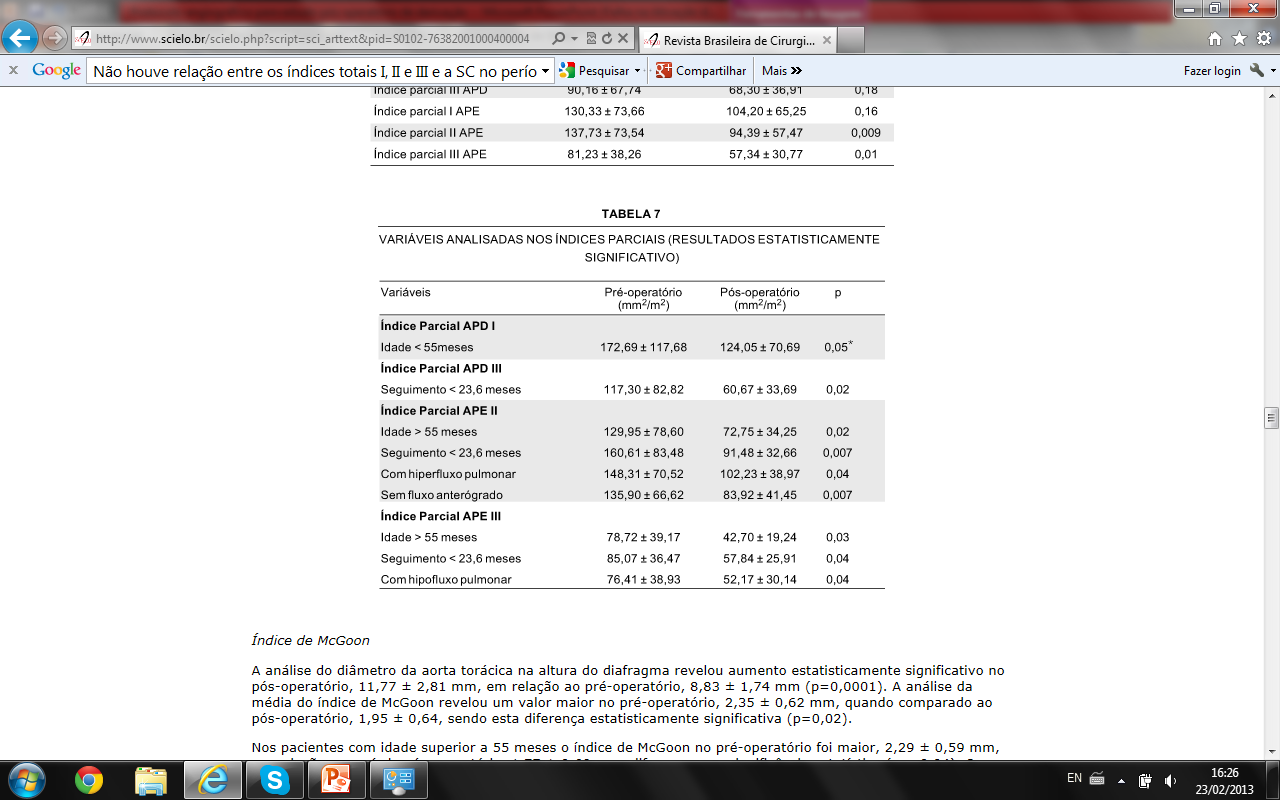 Não houve relação entre os índices totais I, II (não significativo) e III e a SC no período pré-operatório, assim como, no período pós-operatório
Circulação Venosa Colateral Sistêmica 
- aumento no pós operatório
Circulação Arterial Colateral Sistêmica
- aumento no pós operatório
Comentários
Procedimento cirúrgico paliativo para as cardiopatias congênitas que não apresentavam possibilidade de correção biventricular baseada em critérios clínicos e anatômicos em pacientes com idade superior a 1 ano
Portadores de cardiopatias congênitas com hipofluxo pulmonar mostraram redução significante dos índices totais I e III da AP, no período pós-operatório, quando comparados com os pacientes portadores de cardiopatias congênitas com hiperfluxo pulmonar
Presença de FSA na circulação pulmonar de pacientes submetidos a DCPB, mantendo o fluxo pulsátil, pode interferir no desenvolvimento da AP e evitar o aparecimento de FAVP
Comentários
Quantidade de sangue proveniente do FSA é muito volumosa, pode ocorrer uma sobrecarga do VU funcionante com insuficiência da valva atrioventricular
Aumento da pressão da VCS devido à presença de FSA, pode interferir na drenagem linfática e provocar o desenvolvimento de derrame pleural e quilotórax
Fístula Arteriovenosa Pulmonar  pode ocorrer na circulação pulmonar porque o fluxo após a operação de Glenn é transformado de pulsátil em contínuo
Conclusões
• Os diâmetros absolutos da AP sofreram um aumento não-significante durante o tempo de seguimento, ao passo que todos os índices totais diminuíram, provavelmente devido ao hipodesenvolvimento da artéria pulmonar esquerda
• Desenvolvimento da AP foi reduzido nos pacientes com seguimento pós-operatório menor de 23,6 meses, podendo isto ser atribuído a adaptação da circulação pulmonar a DCPB
• A presença de fluxo sangüíneo adicional mantendo o fluxo pulmonar pulsátil determinou o aumento da AP em alguns índices e evitou a redução acentuada em outros, durante o período pós-operatório
• Os pacientes que desenvolveram CVC durante o período pós-operatório, apesar de apresentar boa evolução clínica, não tiveram aumento significante da saturação arterial de O2, quando comparado ao estado pré-operatório
A incidência de CVC e CAC foram semelhantes aos achados da literatura, com exceção das FAVP que não foram demonstradas, possivelmente devido a baixa especificidade do método diagnóstico empregado
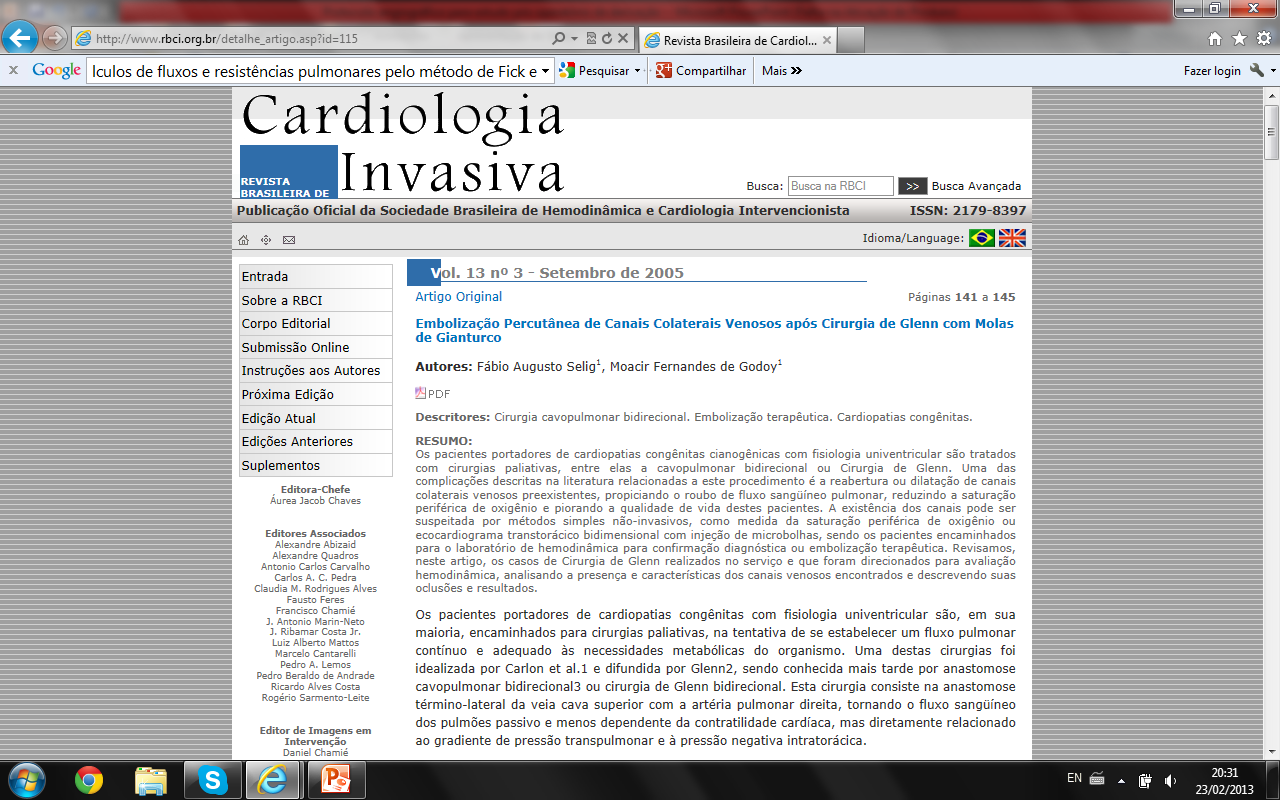 Indicações para avaliação Hemodiâmica
Todos os pacientes com piora referida da classe funcional, se comparados os períodos pós-operatório imediato e tardio (queixa de aumento progressivo do cansaço)
Redução progressiva da saturação periférica de oxigênio para menos de 80%
Teste de microbolhas positivo ao ecocardiograma
Hemodinâmica
Coleta de dados manométricos
Cálculos de fluxos e resistências pulmonares pelo método de Fick
Angiografias seletivas em veia cava superior, veia braquiocefálica (ou veia cava superior esquerda, quando presente) e artérias pulmonares
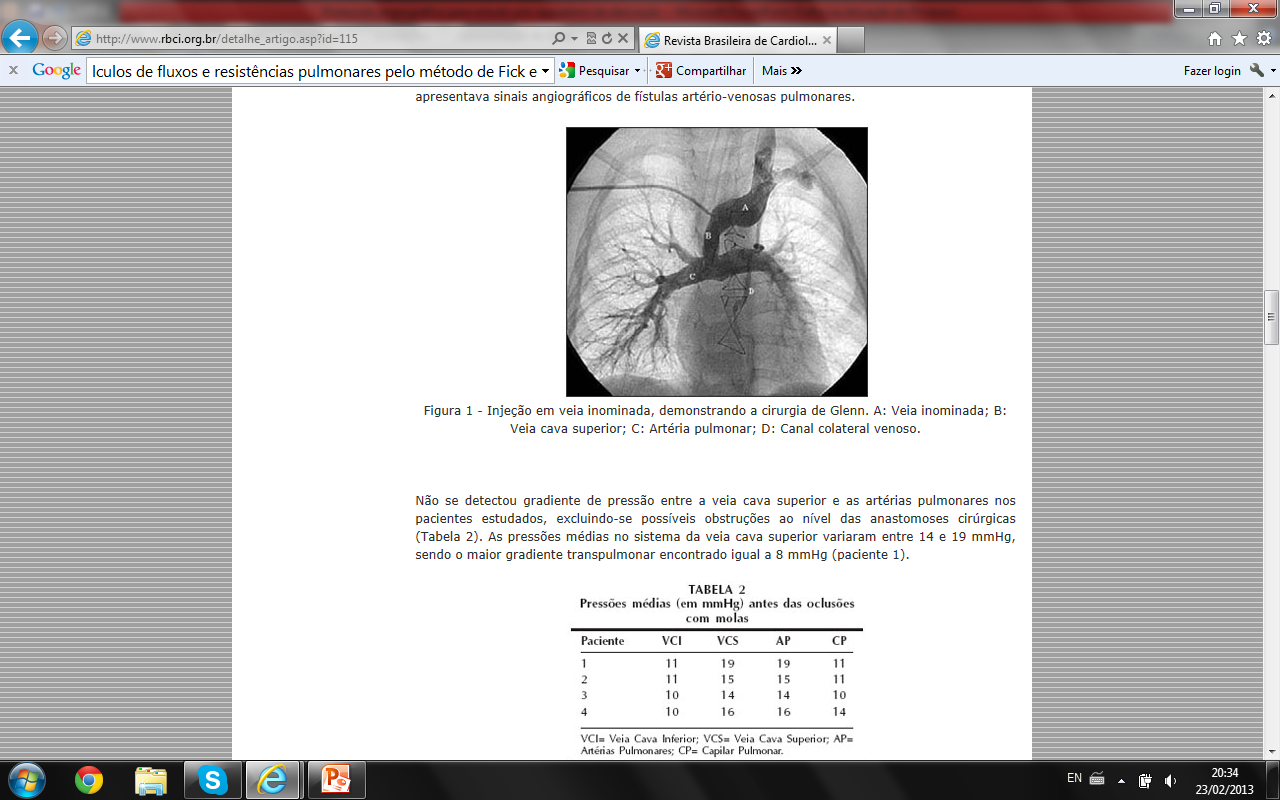 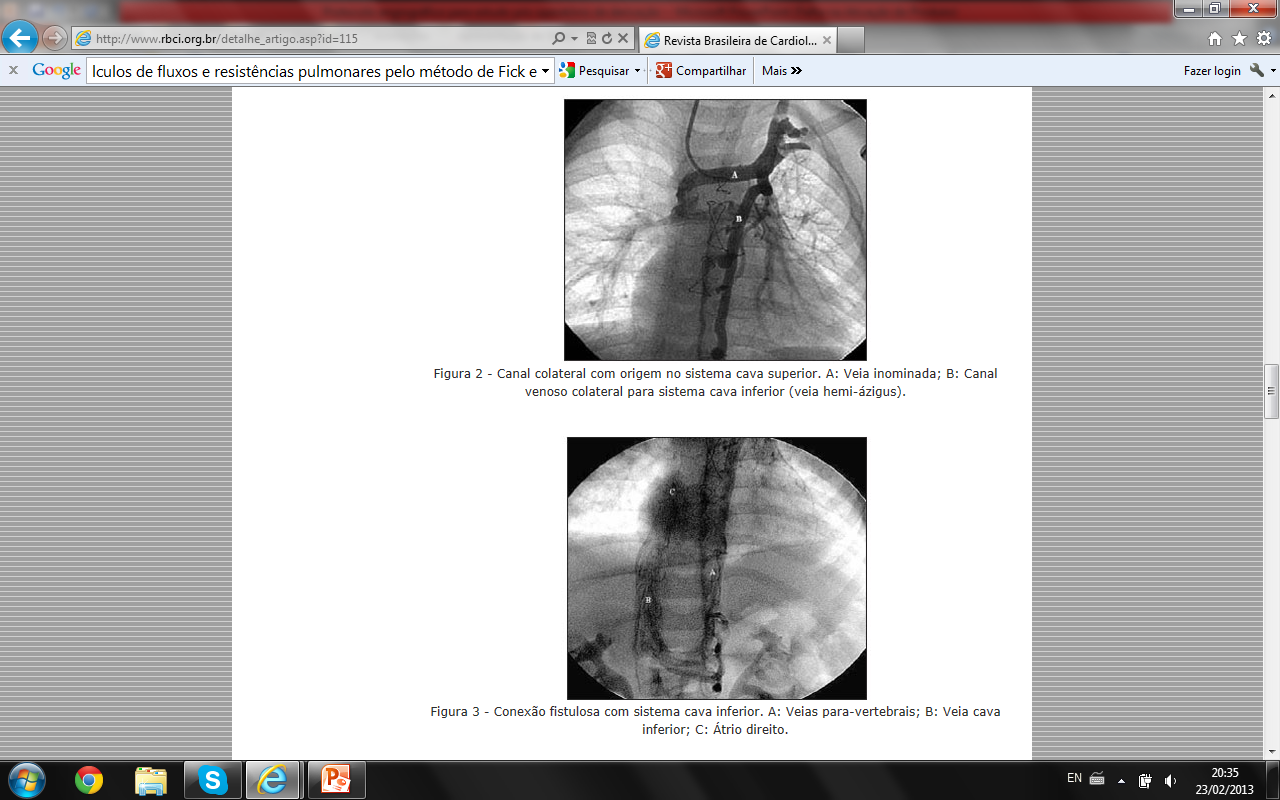 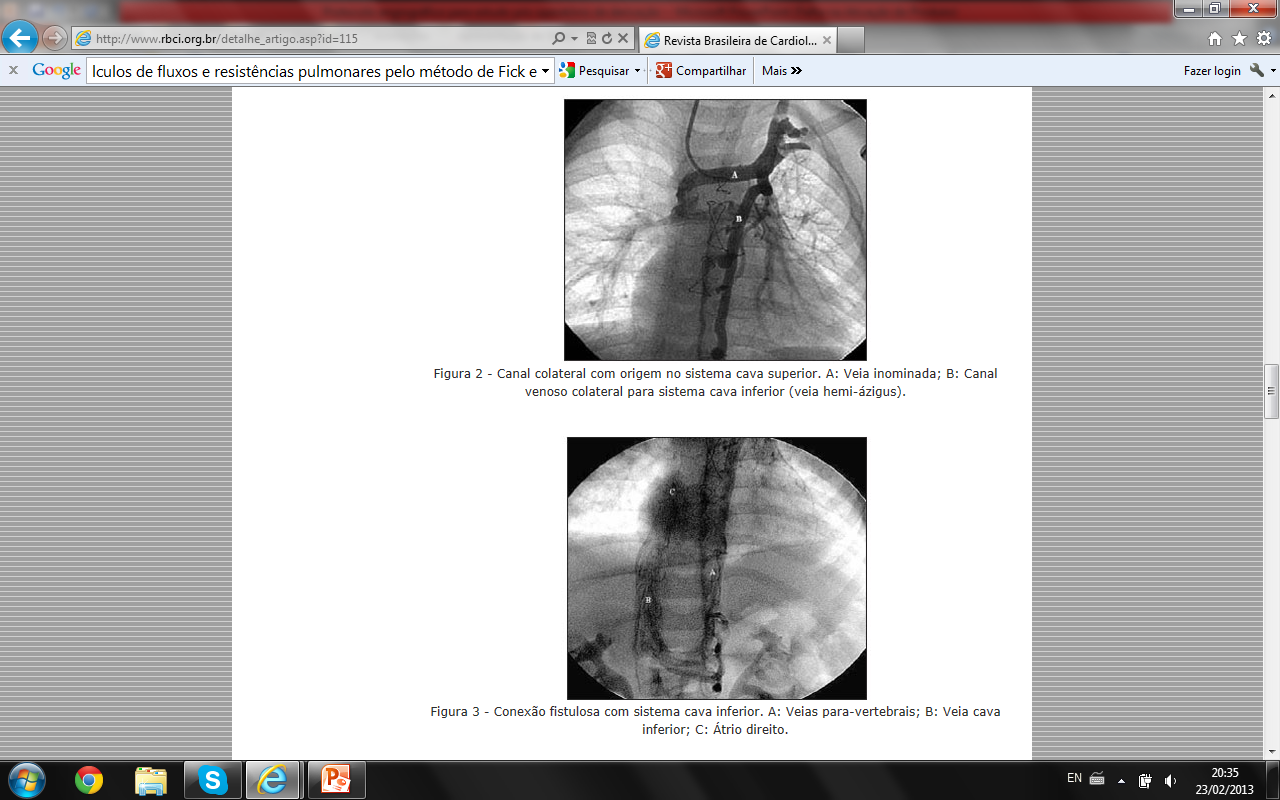 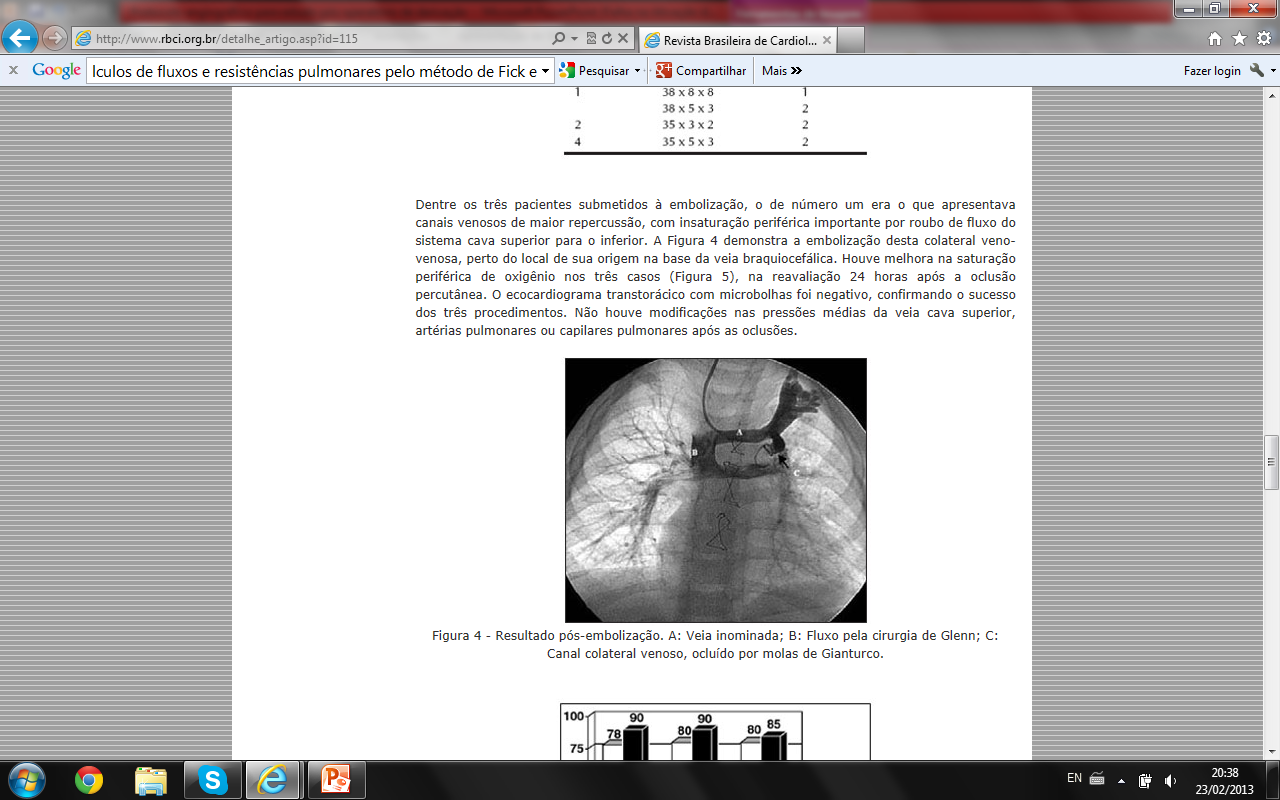 Conclusão
A hipótese da presença de canais colaterais venosos pode ser levantada e comprovada nos diferentes estágios de correção de cardiopatias congênitas de fisiologia univentricular, por métodos clínicos e exames complementares
A embolização percutânea com molas de Gianturco destes canais é um método seguro e eficaz de tratamento daquela complicação, propiciando melhora clínica e na qualidade de vida dos pacientes
Obrigado
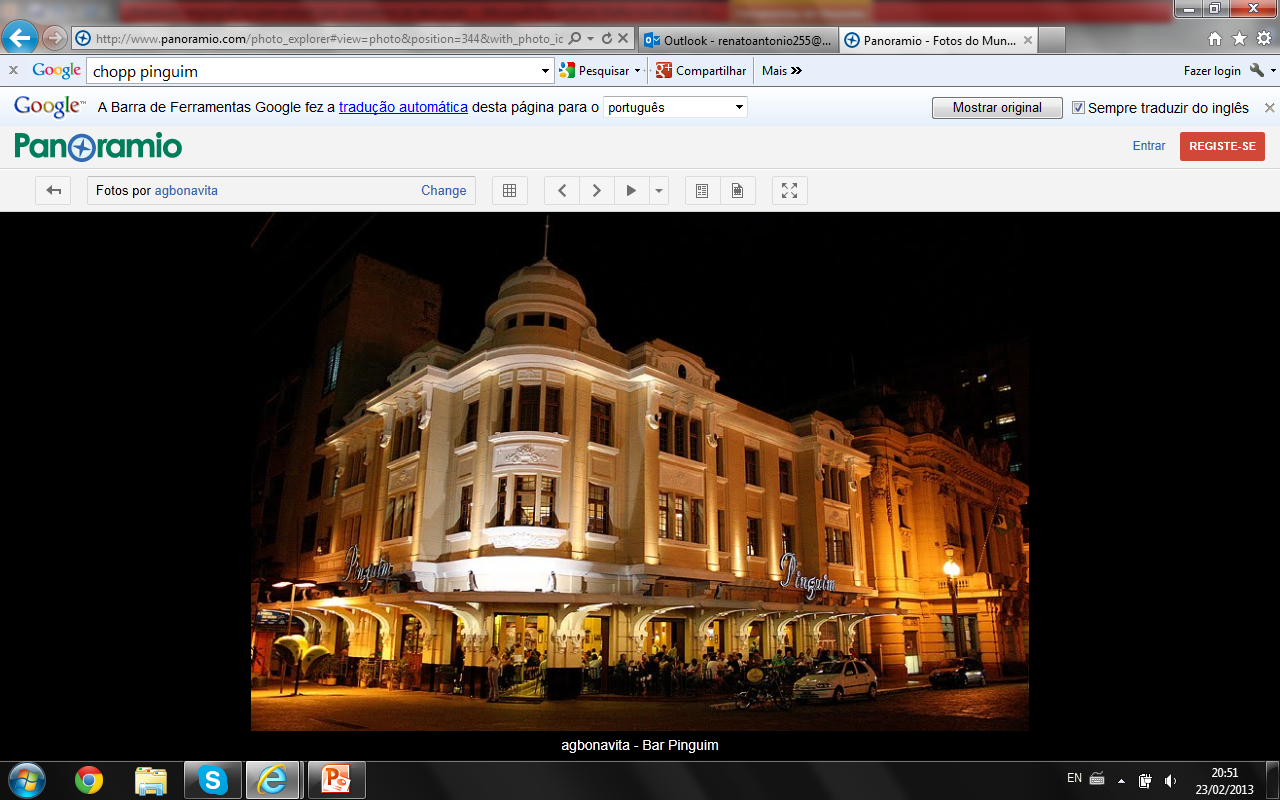